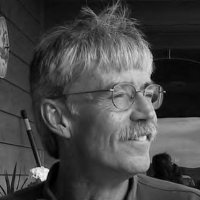 Roger Shelley
How to Get a 16 Year Old a Job
Volume 1
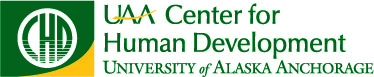 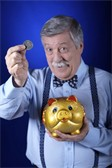 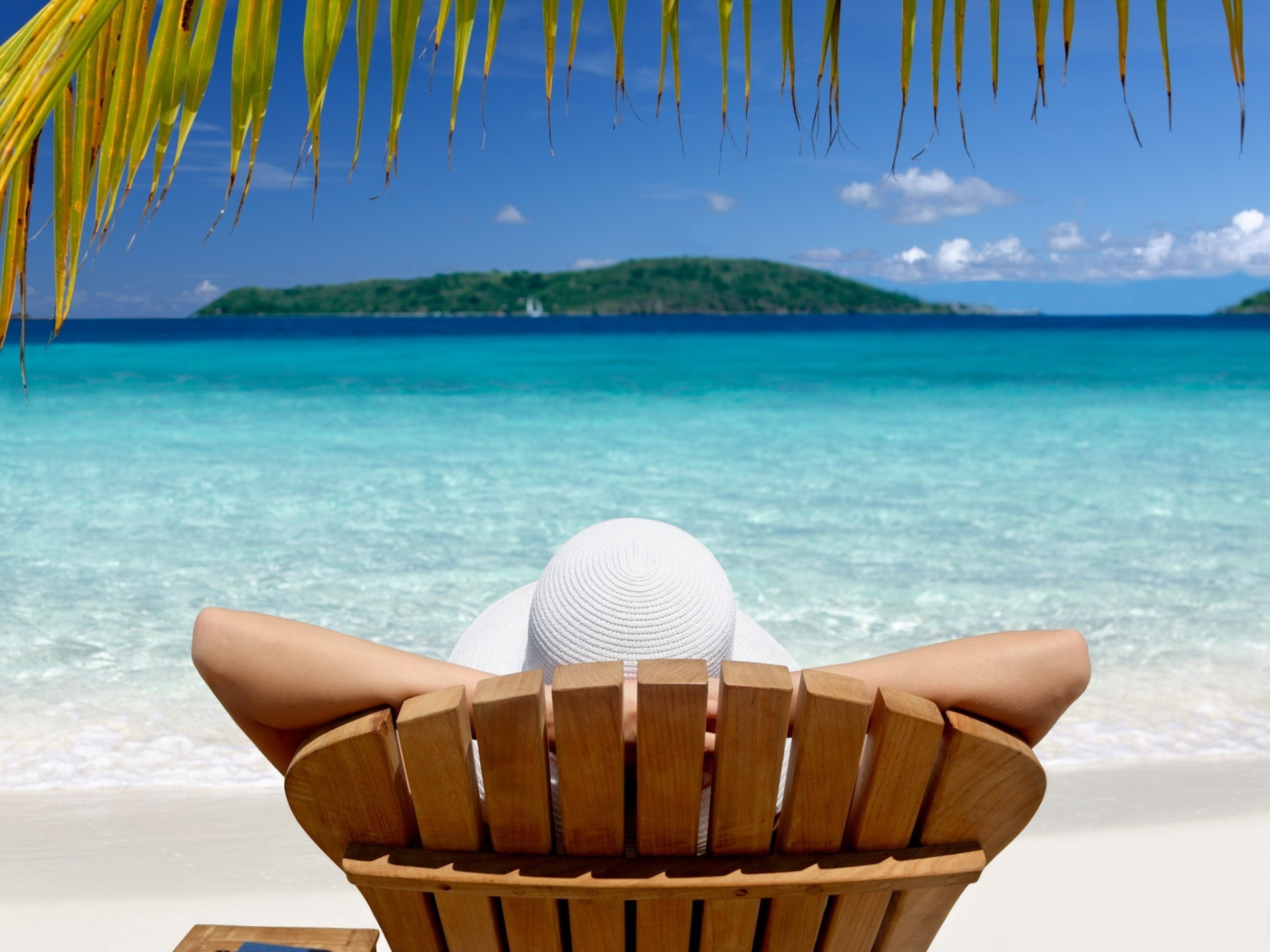 Why Work?
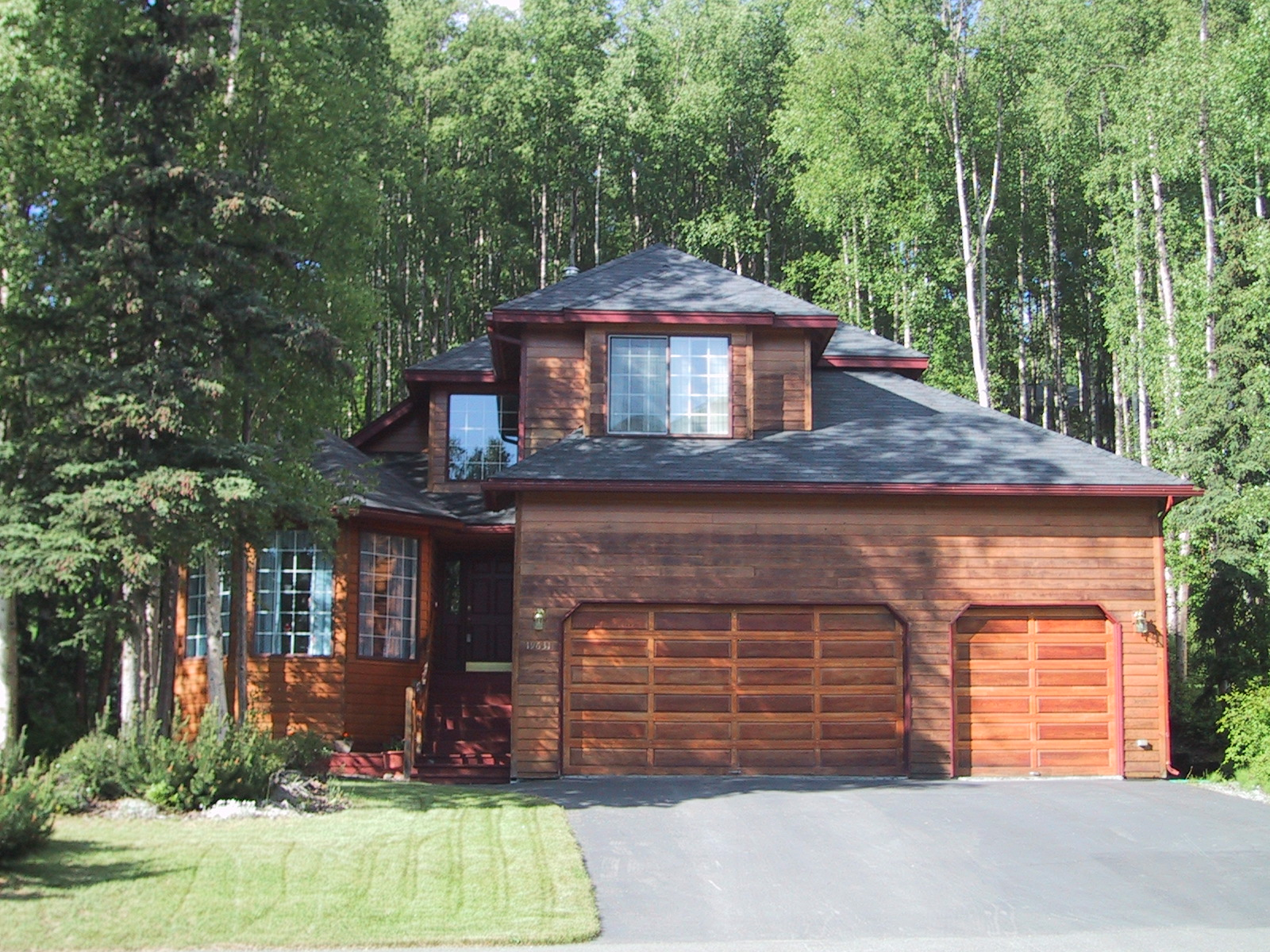 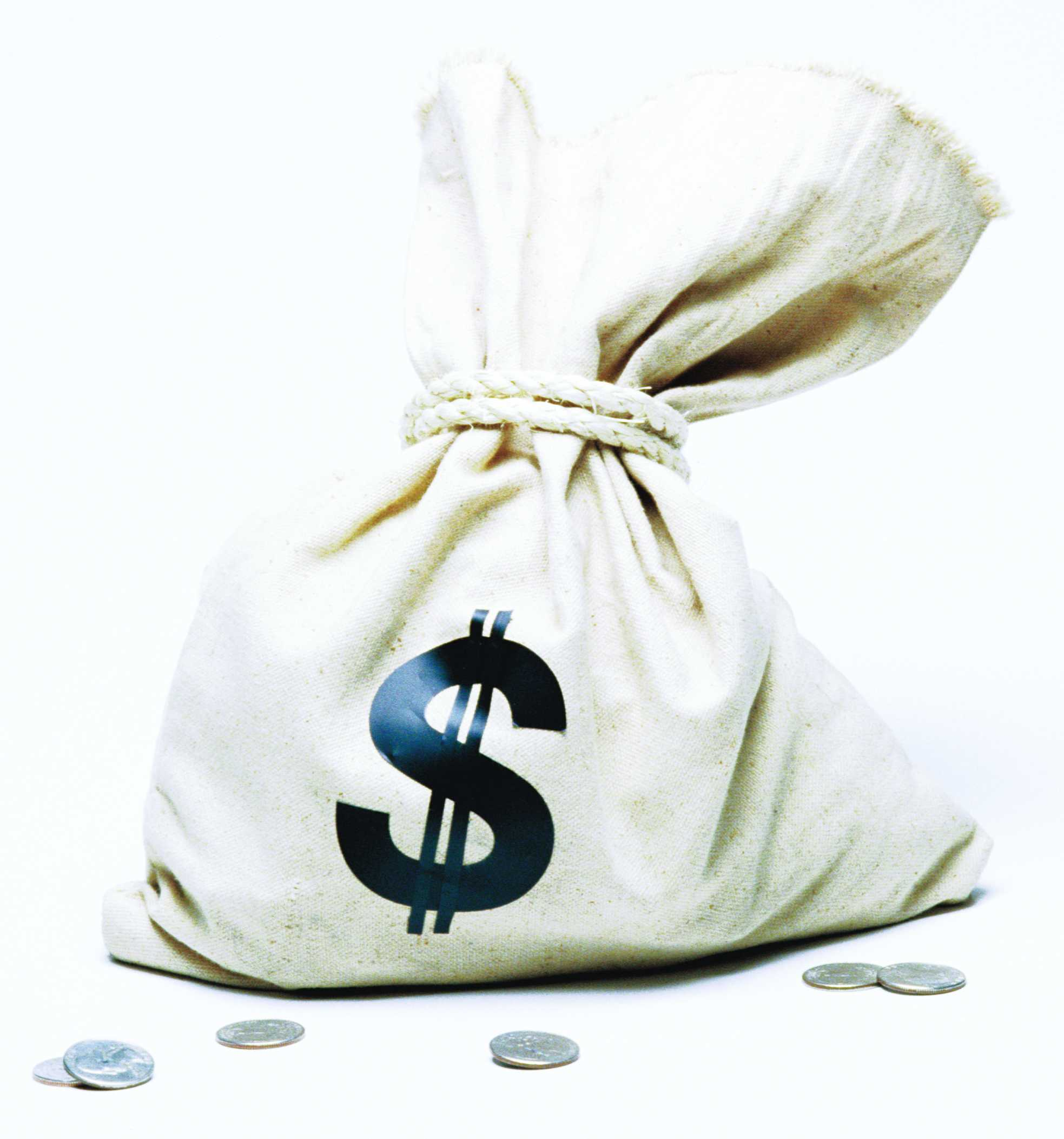 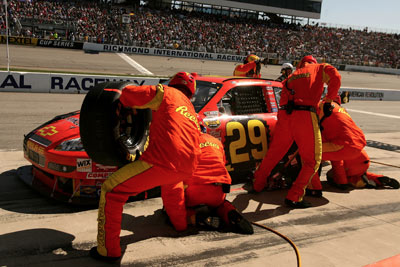 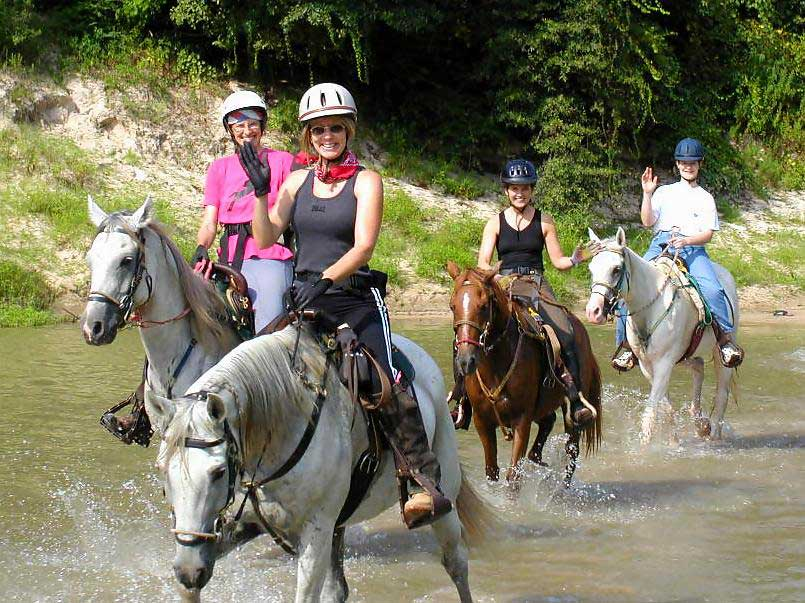 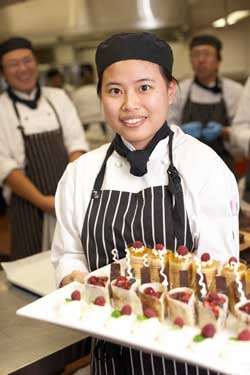 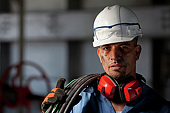 What Do You Want to Do?
How Do We Start?
Have a job before leaving school
How?
Youth employment services/9 Star
IEP Goal
Career Development Activities
Expect Employment First
Employment Service Providers (Waiver)
MSCA
HOPE
Bright Horizons
Prevocational waiver services/ job development
Expect Employment First
Job opportunities matched to your son or daughter’s interests or skills
Job opportunities in real world situations
A variety of possibilities
ExpectCustomized Employment to Offer
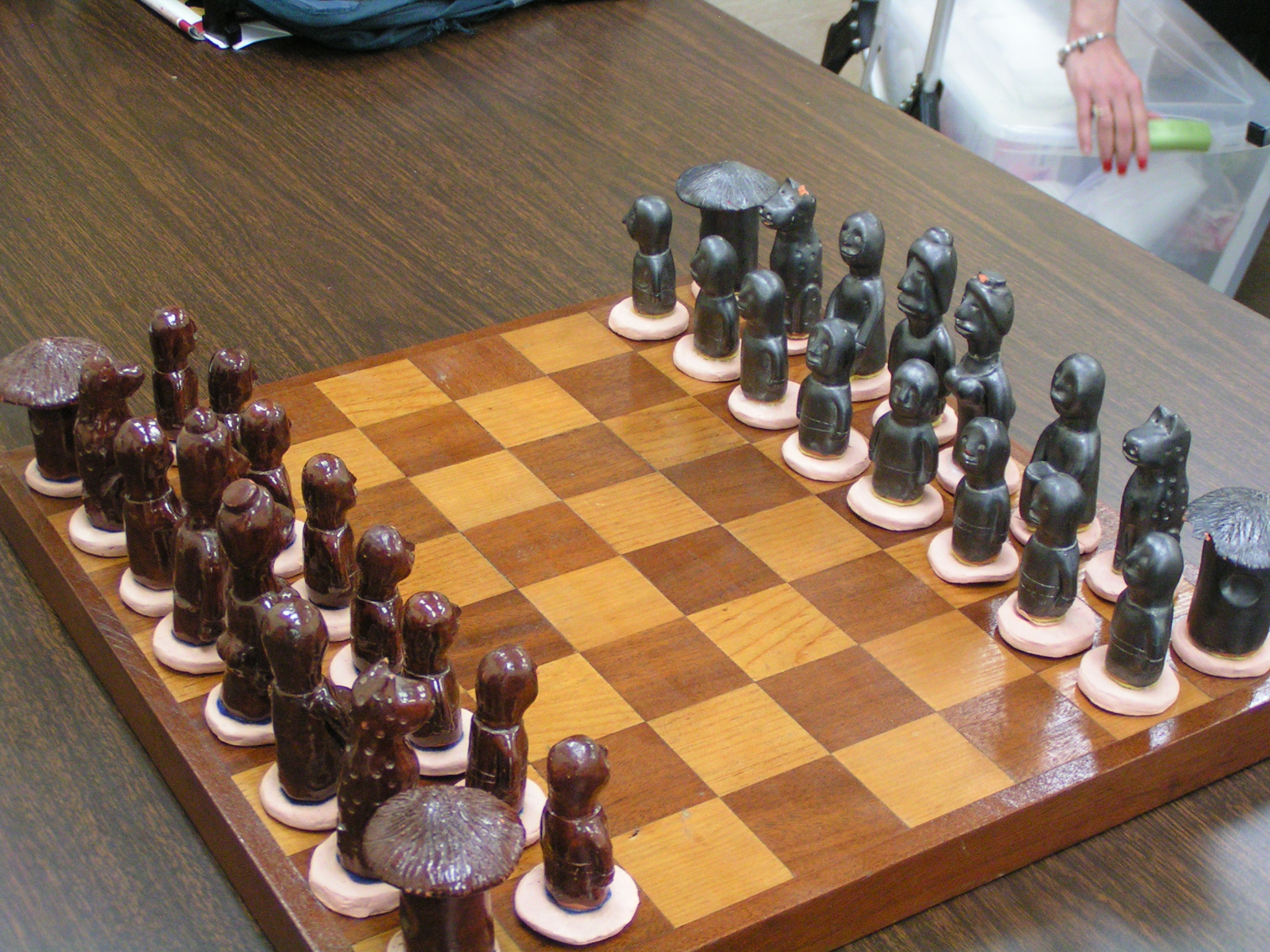 More $
More Accommodations
More Supports
Opportunities to Save $
And There’s AlwaysSelf-Employment!
Provision allowing person under age 22 and regularly attending school to exclude earnings from income
In January 2013 the amounts increased to $1,730 monthly, up to a yearly maximum of $6,960
Student Earned Income Exclusion
Jim is a student who earns $1,800 a month in June, July and August of 2013.  In September he returns to school and continues working part-time, earning $900 per month through December.  
Using the student earned income exclusion, Jim can exclude $1,730 of his earnings in June, July and August, and can exclude all of his $900 earnings in September.  Excluding $870 from his October earnings will use up his yearly limit.  After deducting monthly and yearly limits, his remaining income will still be subject to the earned income exclusion of $65 per month and one-half of the remaining earned income.
Example
?
?
?
What are your concerns?